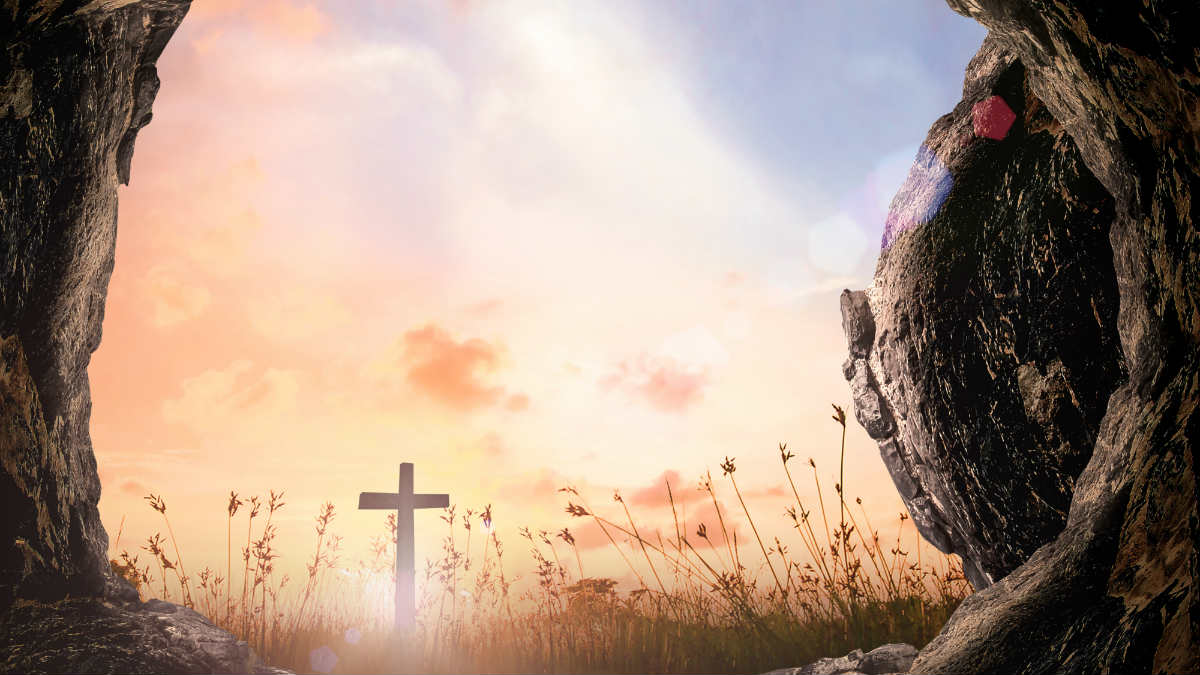 What Matters Most
About the Resurrection
Matthew 28:1-8
Do you really believe it happened?
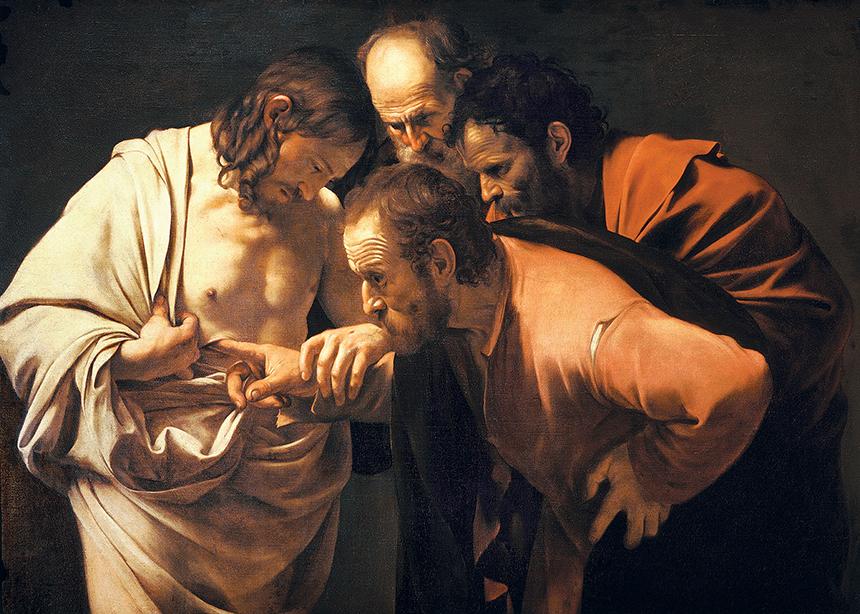 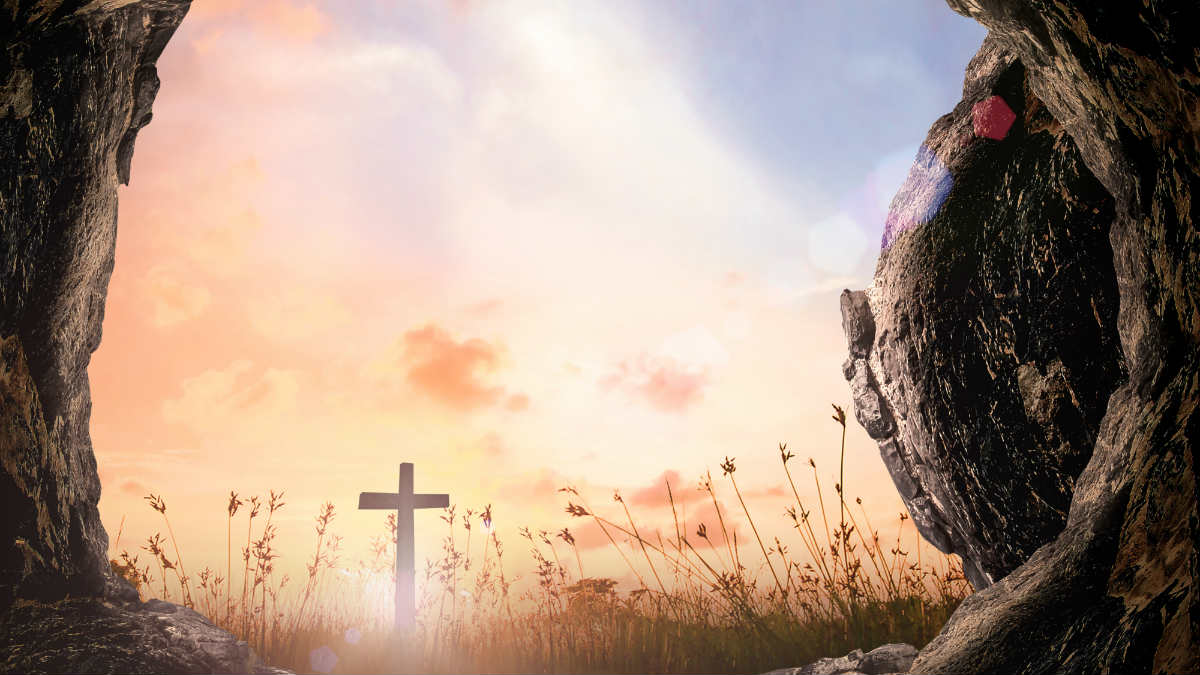 What Matters Most
About the Resurrection
Is that it has the power to
transform  your heart and life!
“And if Christ has not been raised, then your faith is useless, and if you are still guilty of your sins… and if our hope in Christ is only of this life, we are more to be pitied than anyone in the world.”
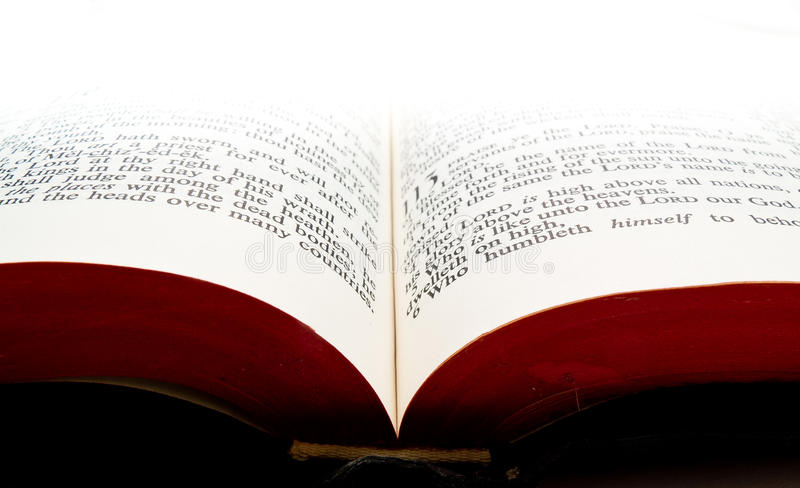 1 Corinthians 15:17-19 NLT
DEATH
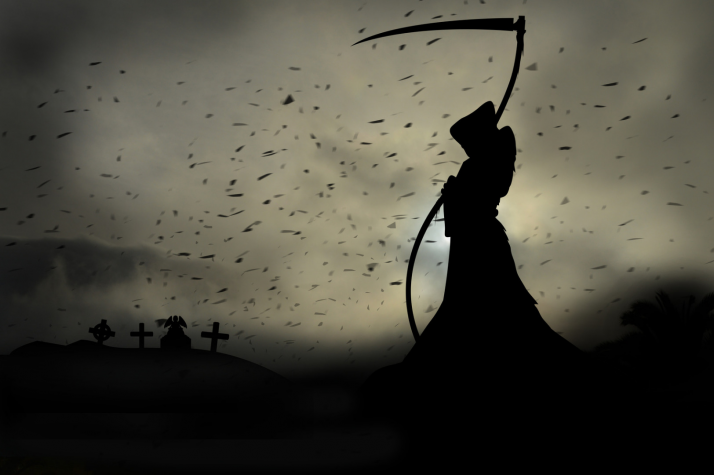 The greatest of the stressors in life
is the fear of death!
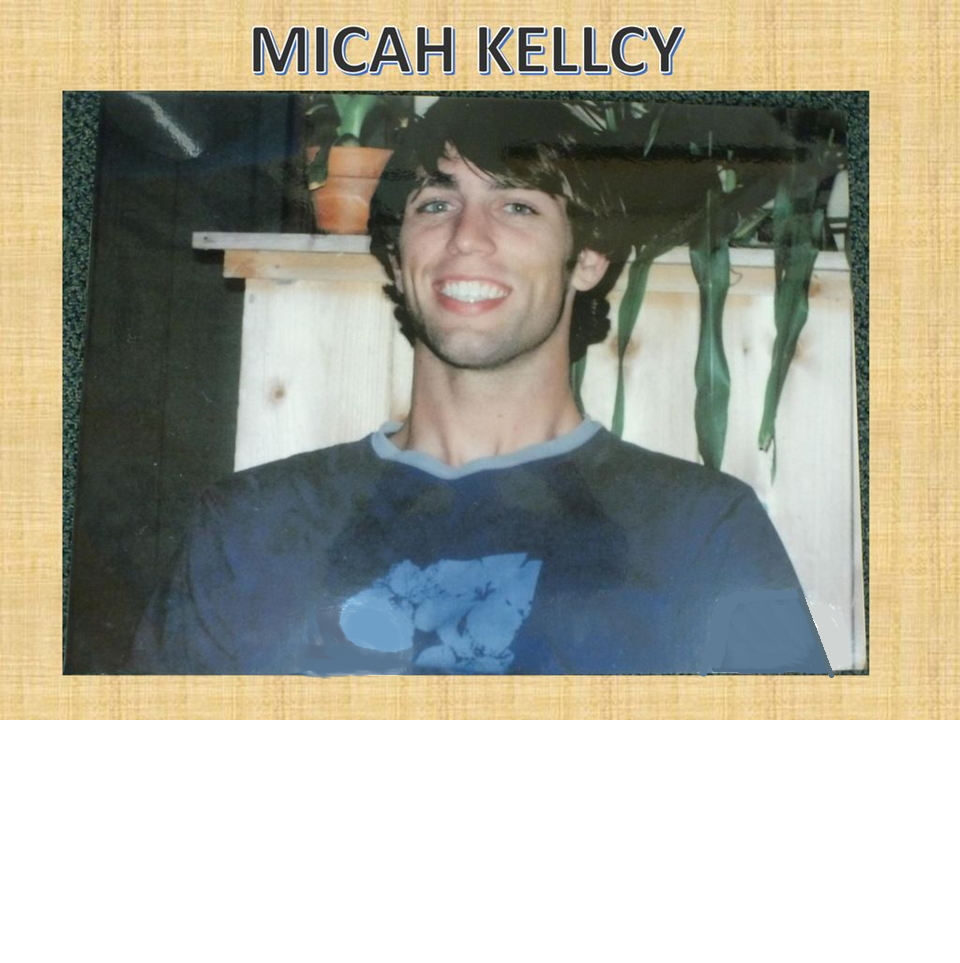 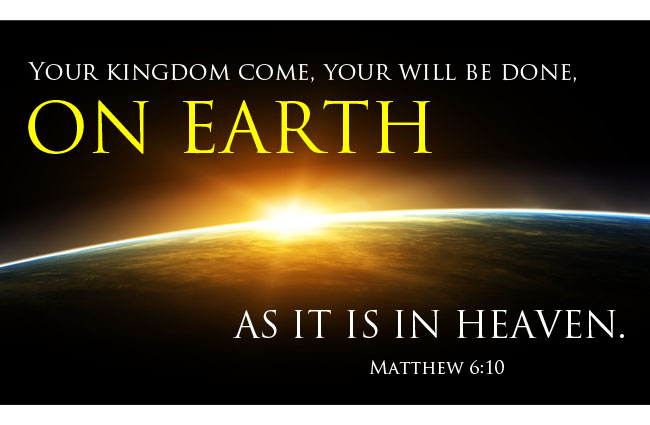 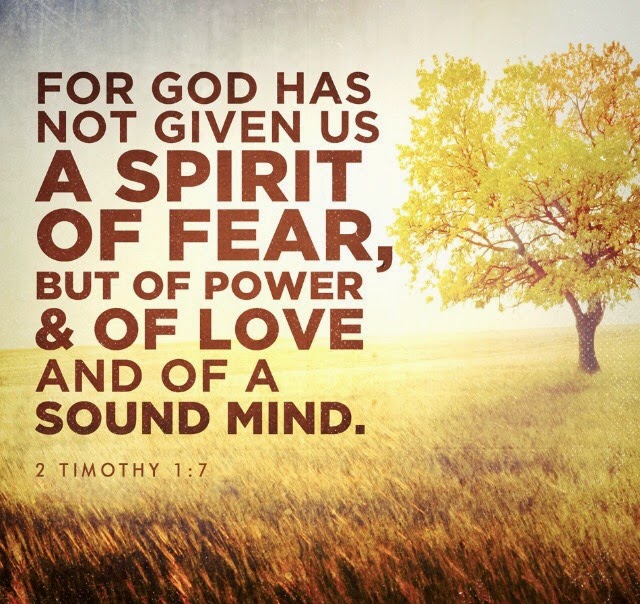 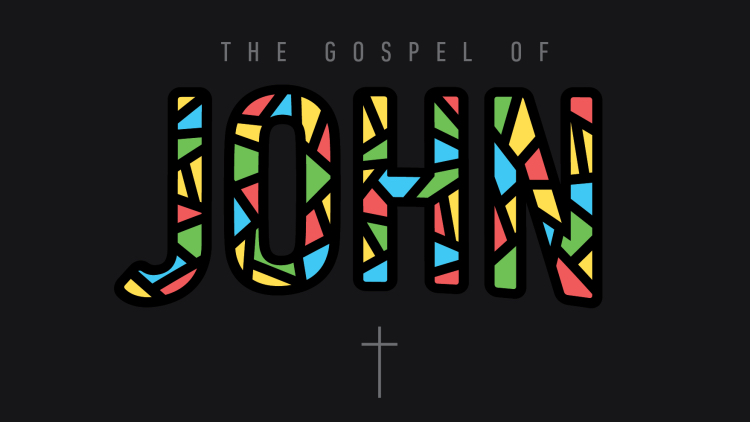 8:21-36
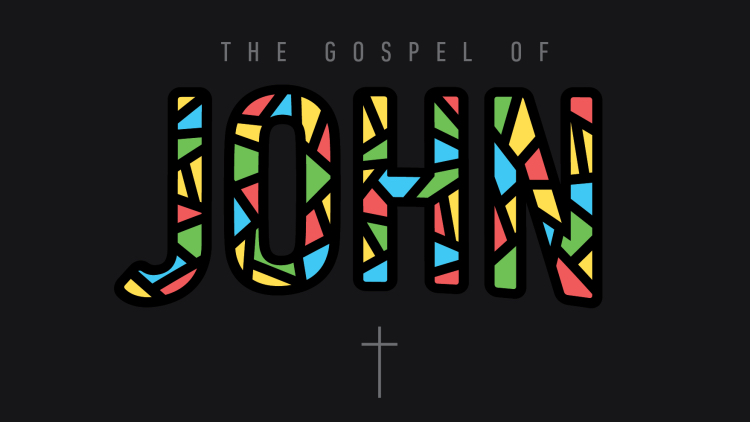 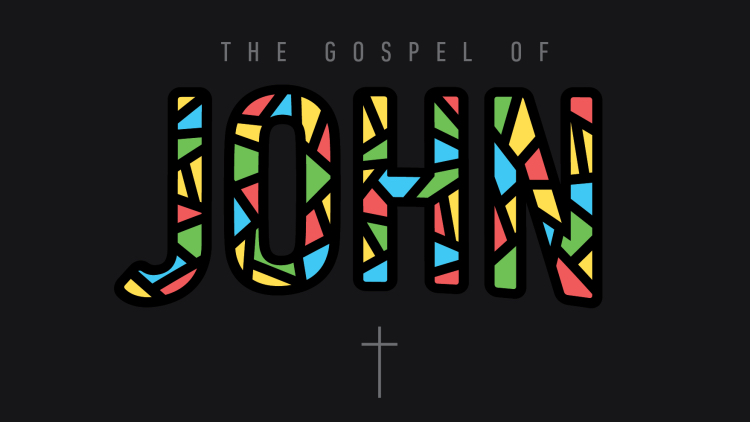 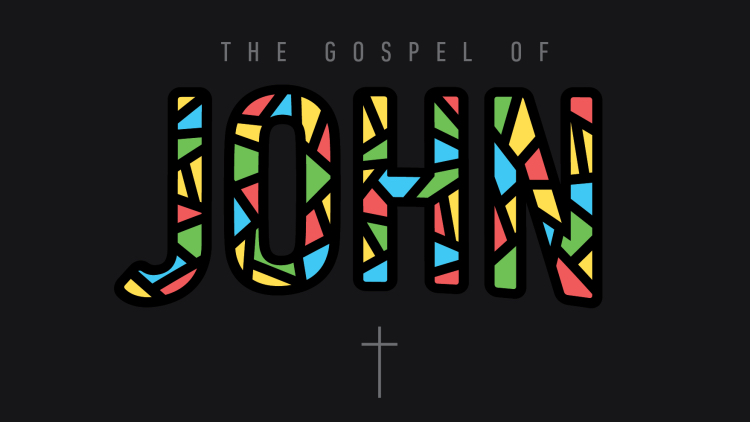 If the Son of Man hath set you free, 
you are free indeed.
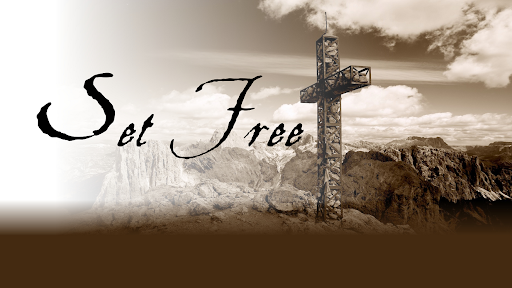 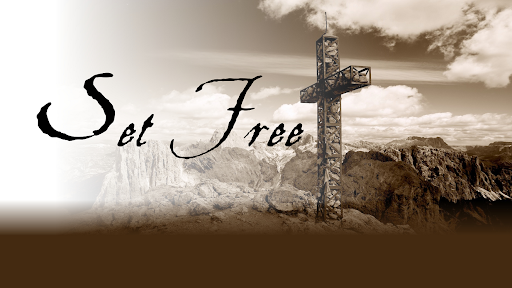 Set free from the curse of sin, 
set free from the power of death, 
set free from fear 
Set free from the power of sin.
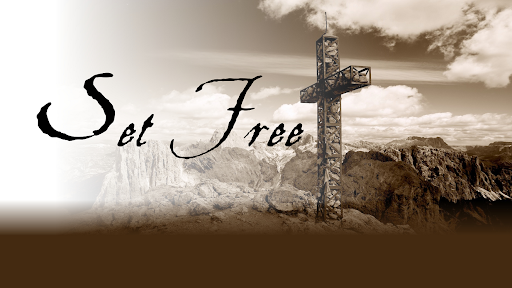 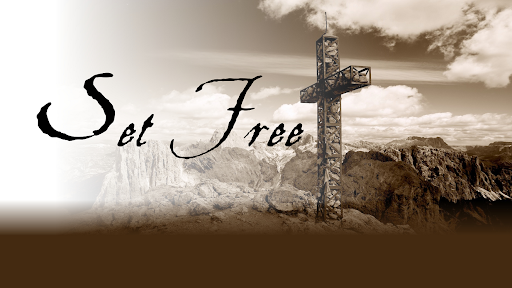 Set free from worry.
Set free from insecurity, 
Set free from rejection,
Set free…
“not my will but thy will be done!”
Matthew 26:39; Mark 14:36; Luke 22:42
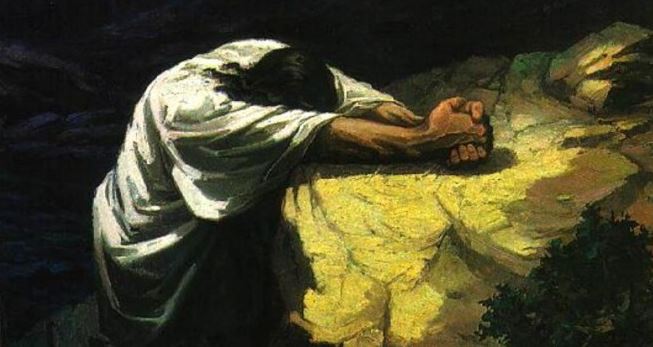 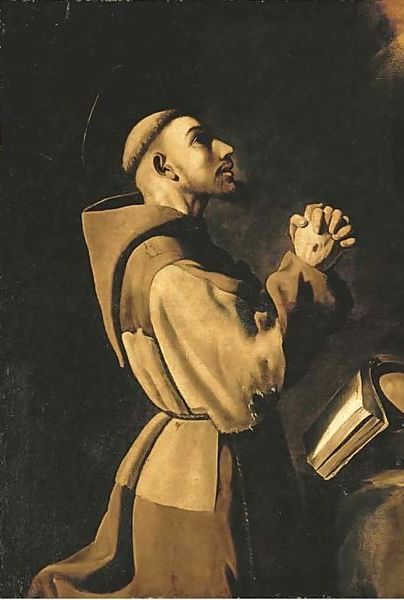 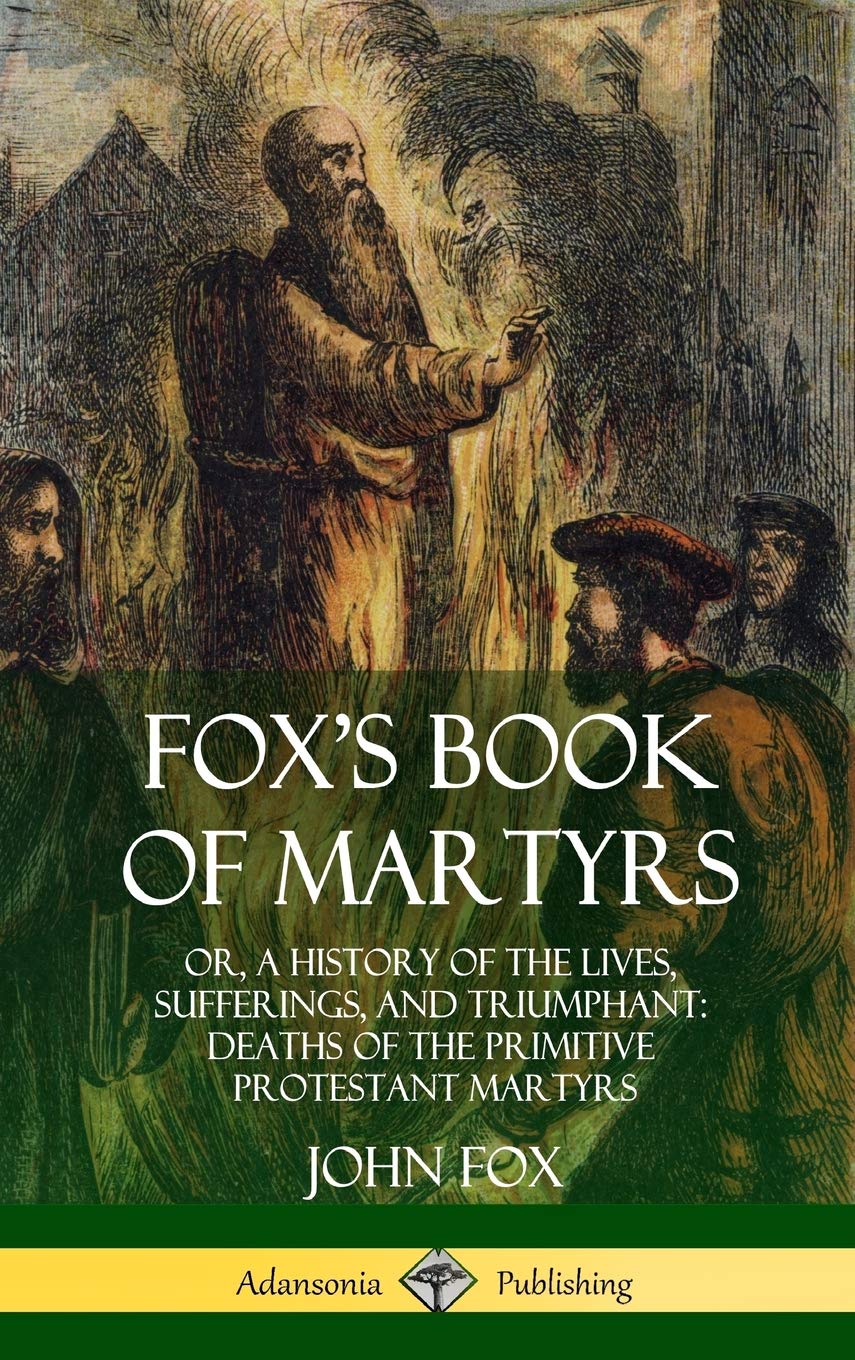 Telemachus
391 B.C.
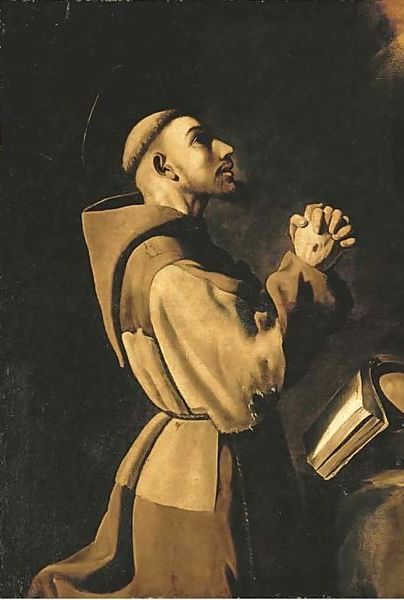 This story of Telemachus illustrates the power that 
a person can have when they truly embrace the reality and power of the resurrection.
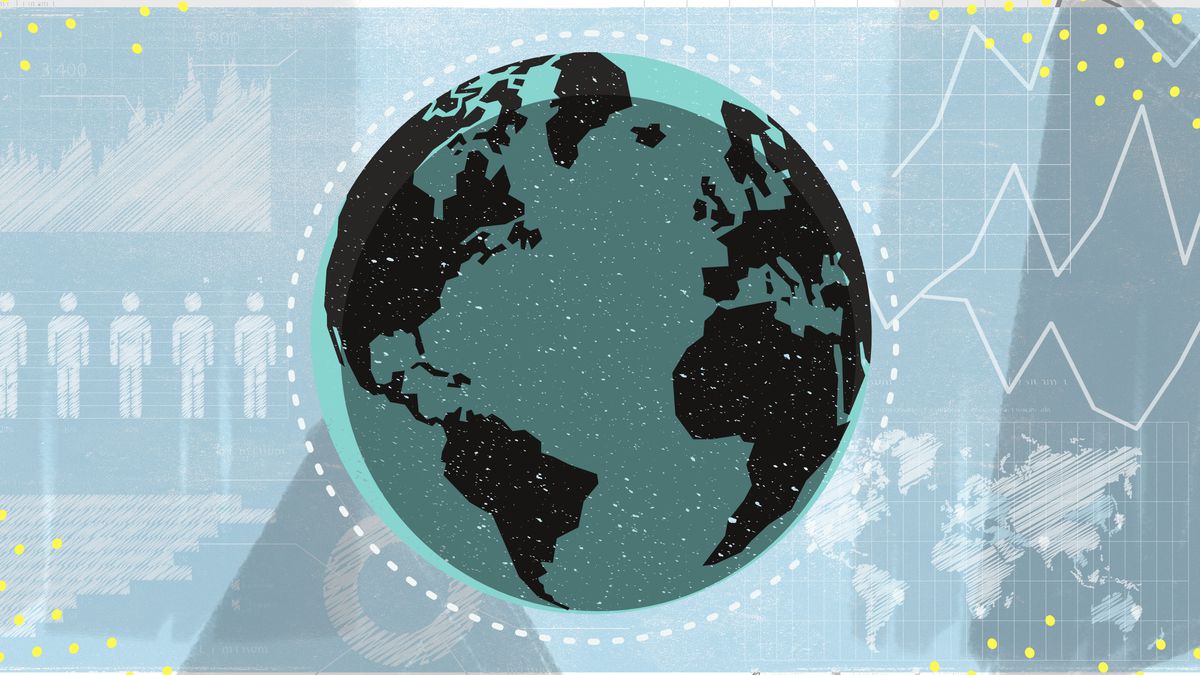 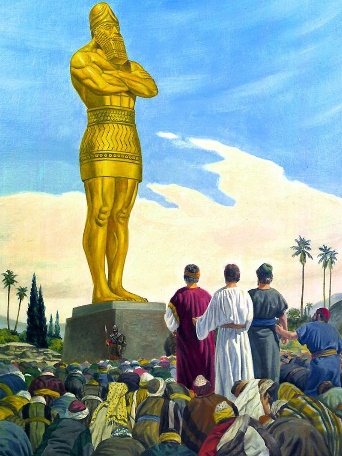 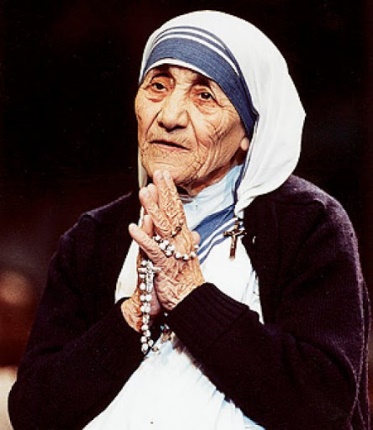 Shadrach, Meshach
Abednego
Mother Teresa
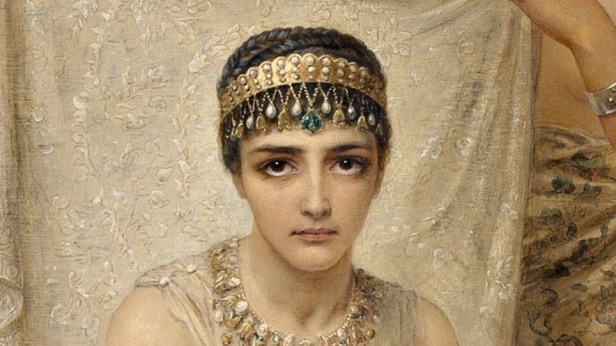 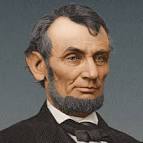 Esther
Abraham Lincoln
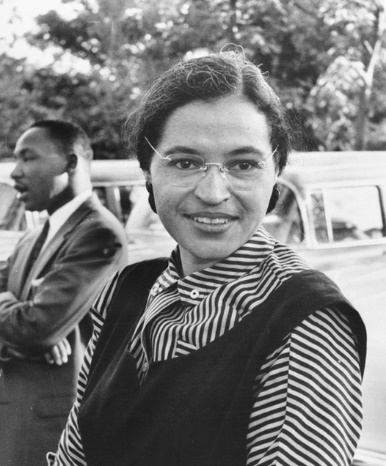 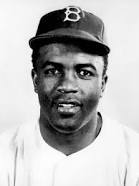 Rosa Parks
Jackie Robinson
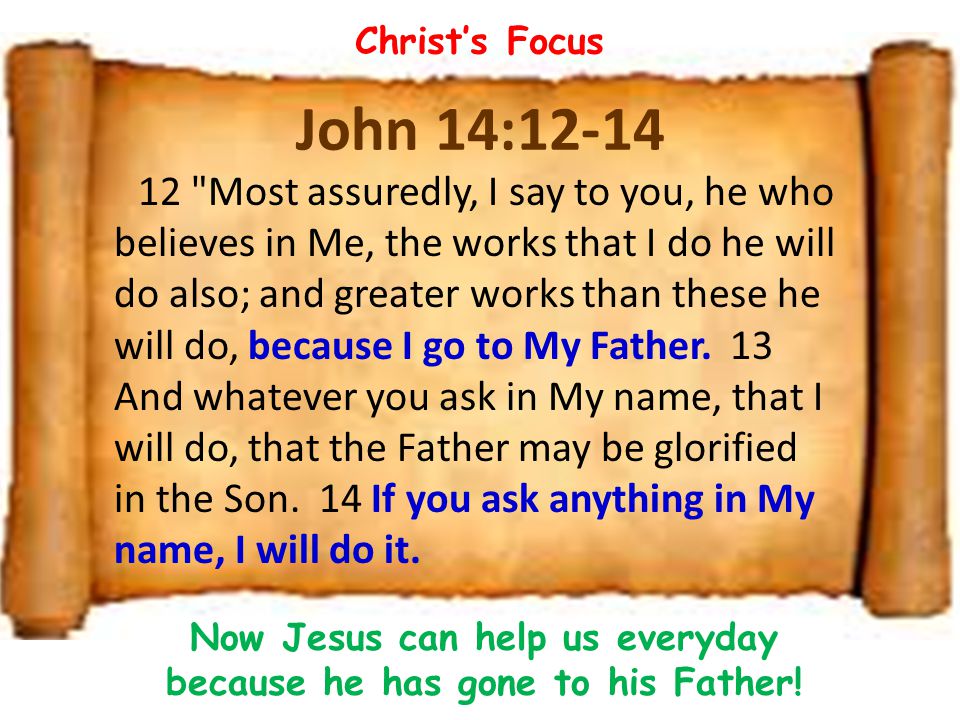 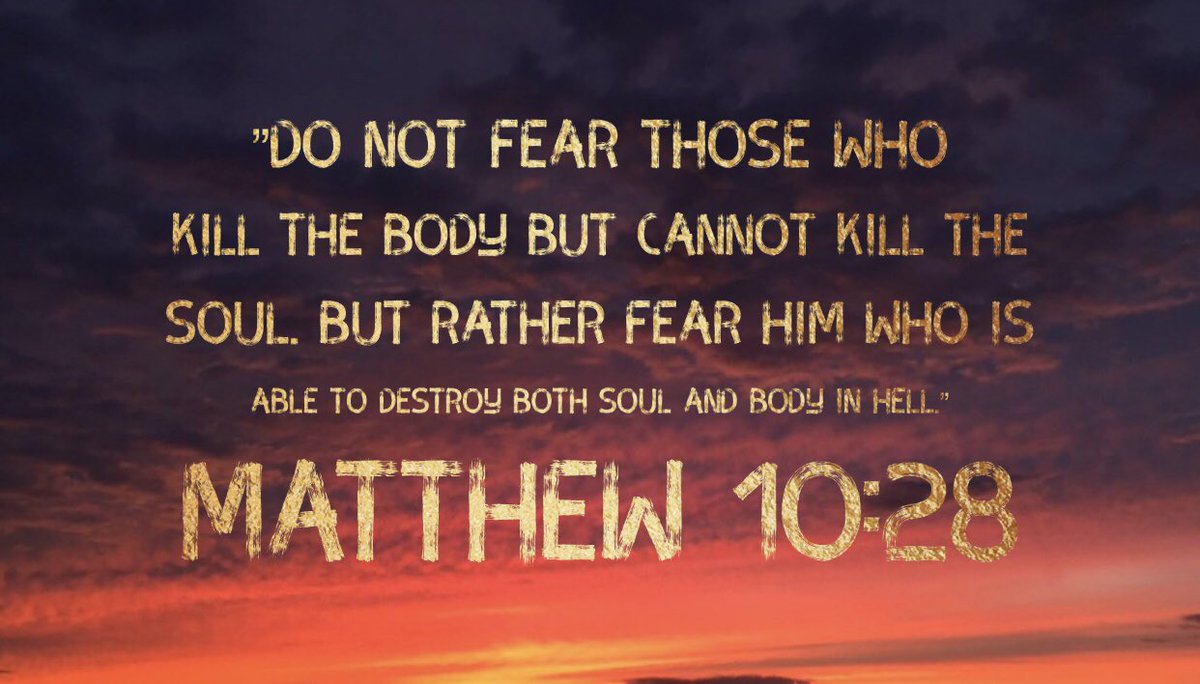 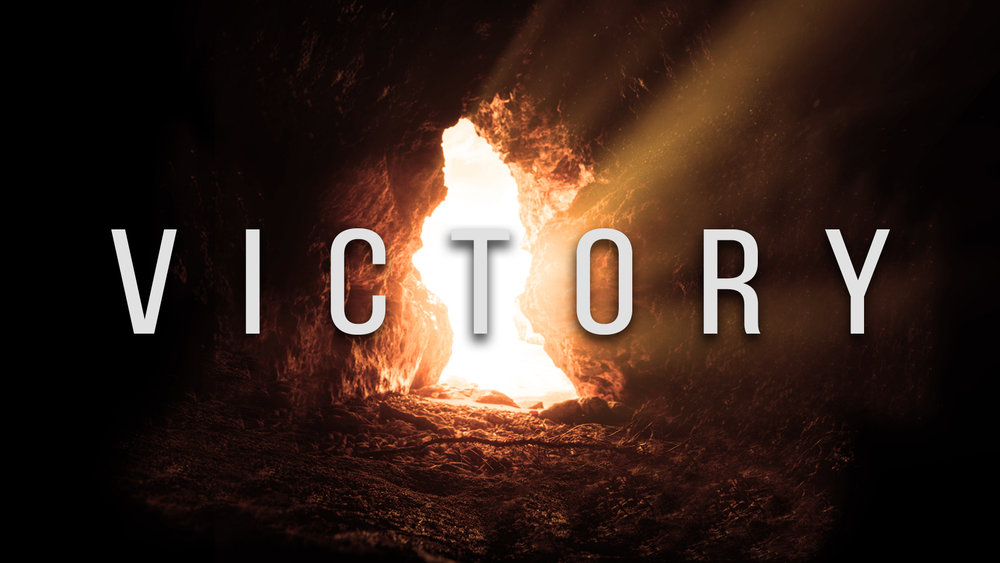 OVER WHAT?
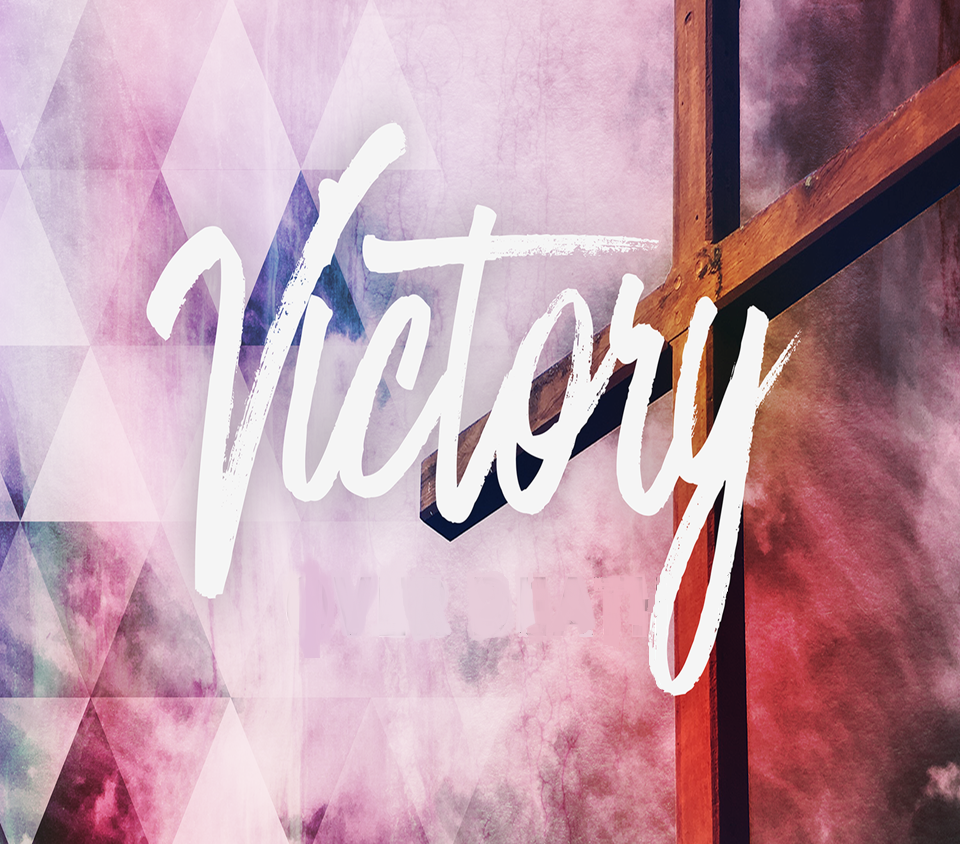 OVER FEAR
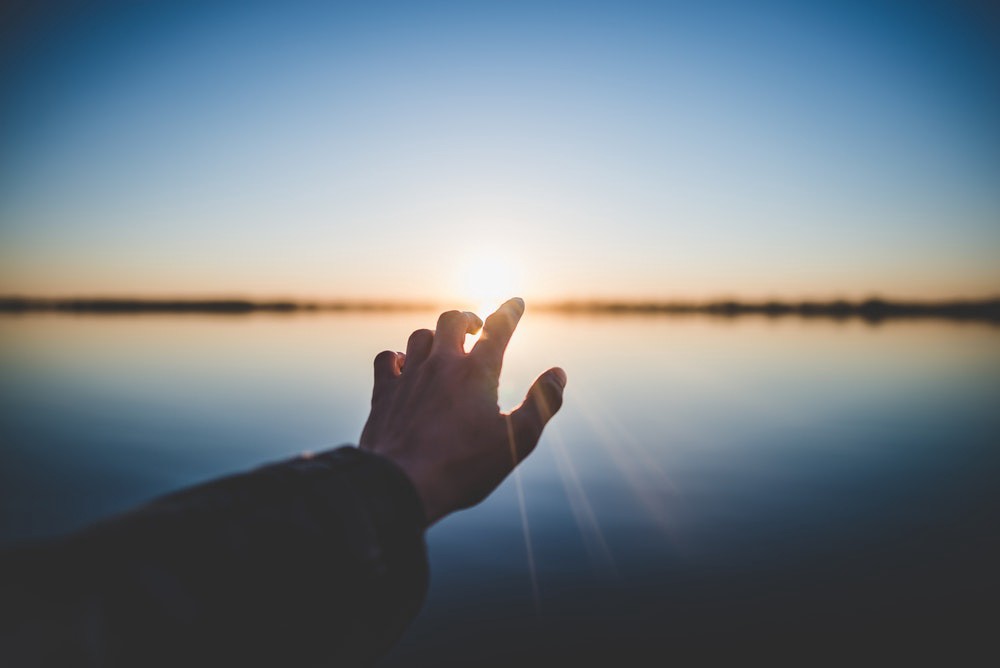 IT IS LIFE CHANGING!